Returnable / Refillable Asset Tracking - Not Auto ID-Enabled
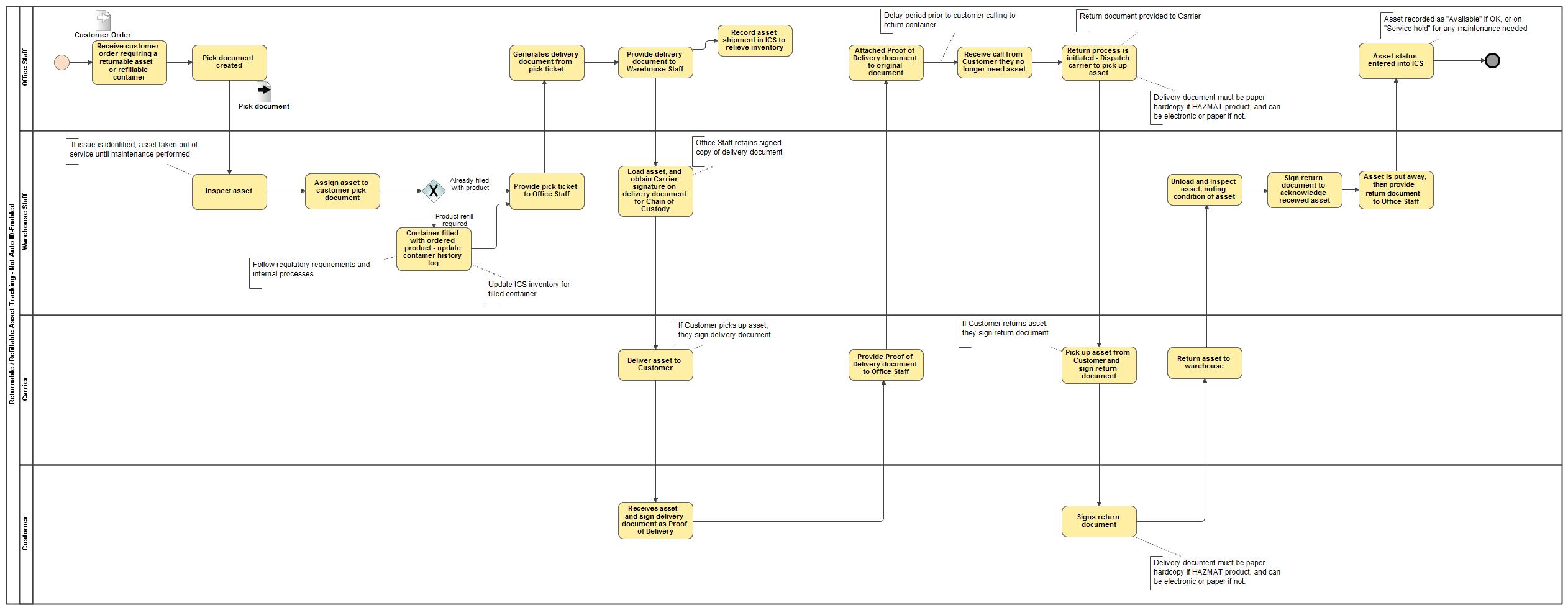